TÍTULO DO RESUMO
Maria das Flores Silva¹, Beta Dourada Carmim², José de Alencar¹
1. Hospital Universitário de Brasília (HUB-UnB), Brasília – DF
2. Universidade de Brasília, Brasília – DF
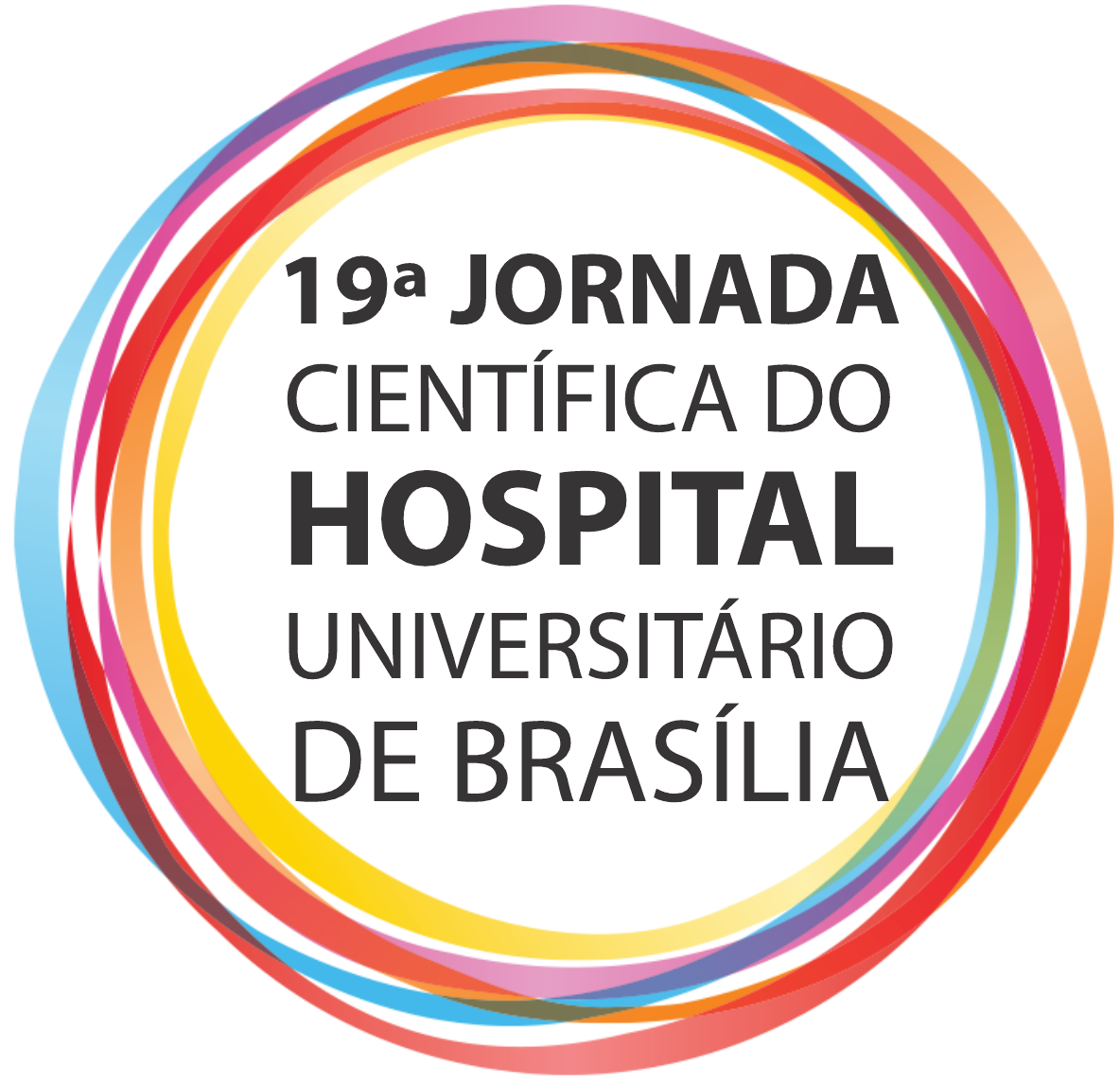 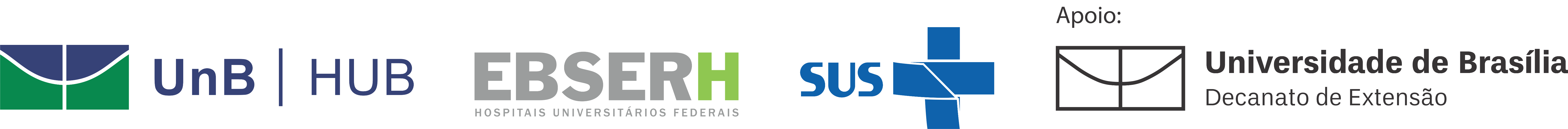 INTRODUÇÃO
Atenção! Tamanho mínimo da fonte: 32
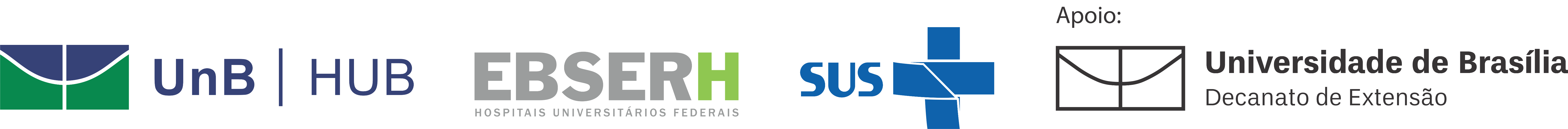 OBJETIVOS
Atenção! Tamanho mínimo da fonte: 32
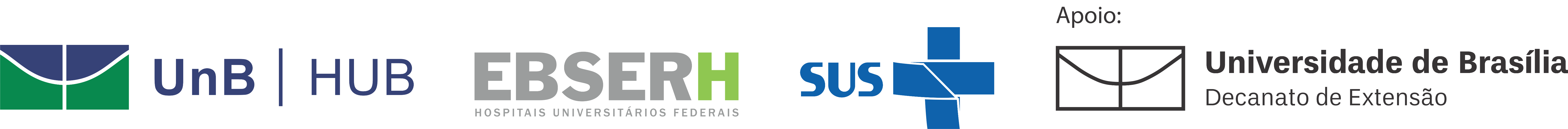 MÉTODOS
Atenção! Tamanho mínimo da fonte: 32
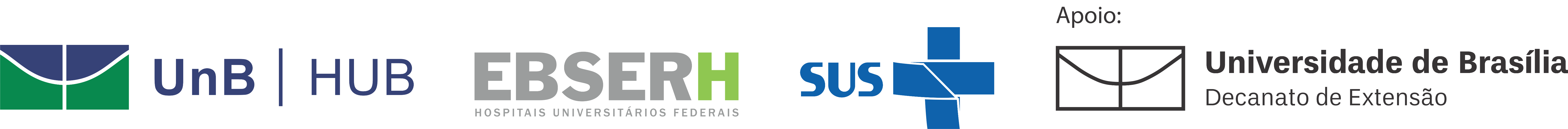 RESULTADOS
Atenção! Tamanho mínimo da fonte: 32
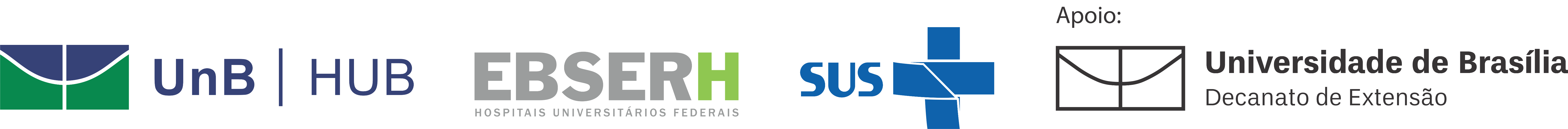 CONCLUSÕES
Atenção! Tamanho mínimo da fonte: 32
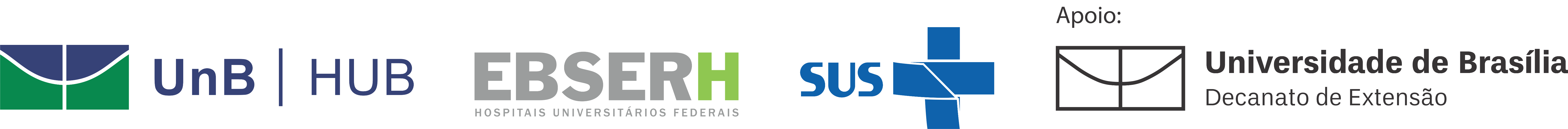